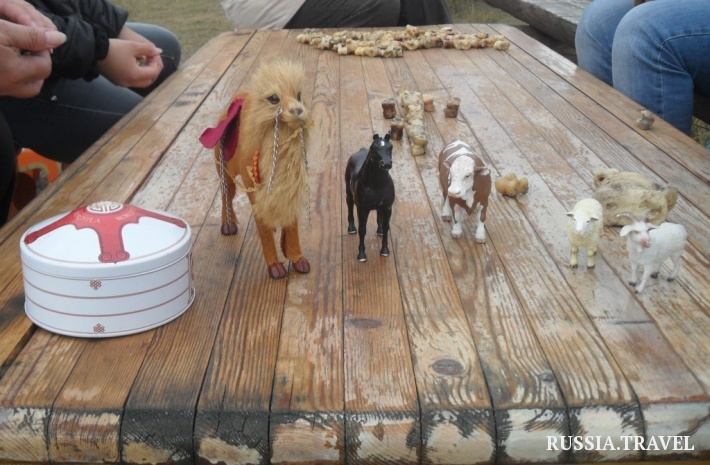 «Пять драгоценностей»
Что такое намадные животные
Намадные – это кочевые животные бурятского народа.
Табан хушуун мал – пять вершинных животных были основными в кочевой культуре бурят. 
В круг этой почетной  «пятерки» входят  верблюд, коза, корова, овца и лошадь.
Узнать
о том, какие животные относятся к намадным животным.
какую пользу они приносят человеку.
что всё в живой природе взаимосвязано.
Верблюды могут прожить без воды до 45 дней. Запасы воды хранятся в жировых отложениях. Могут они пить даже соленую воду. Продолжительность жизни животных 35-40 лет.

Считается неприкосновенным посланником высшего божества.
Что узнали о верблюде
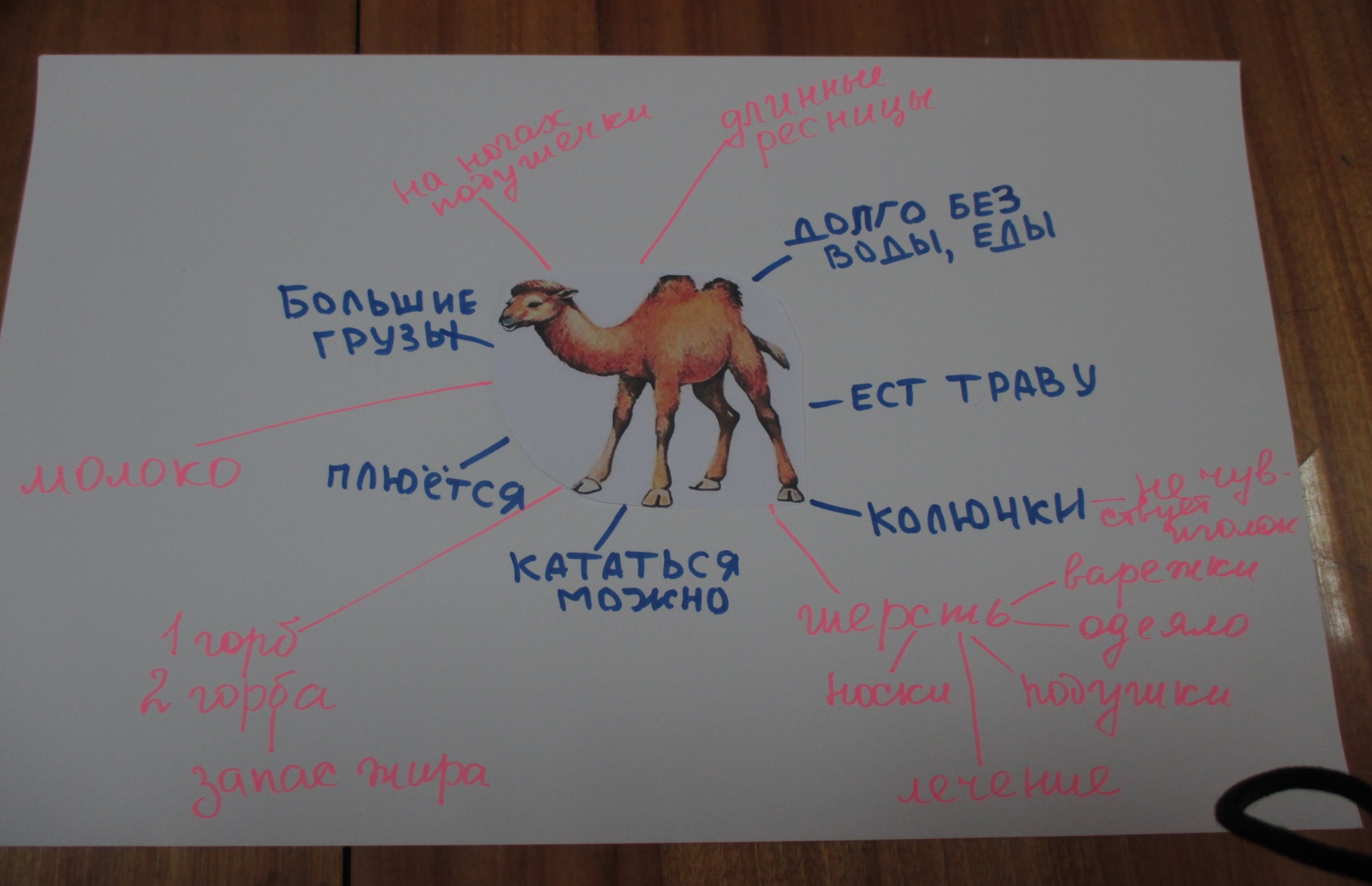 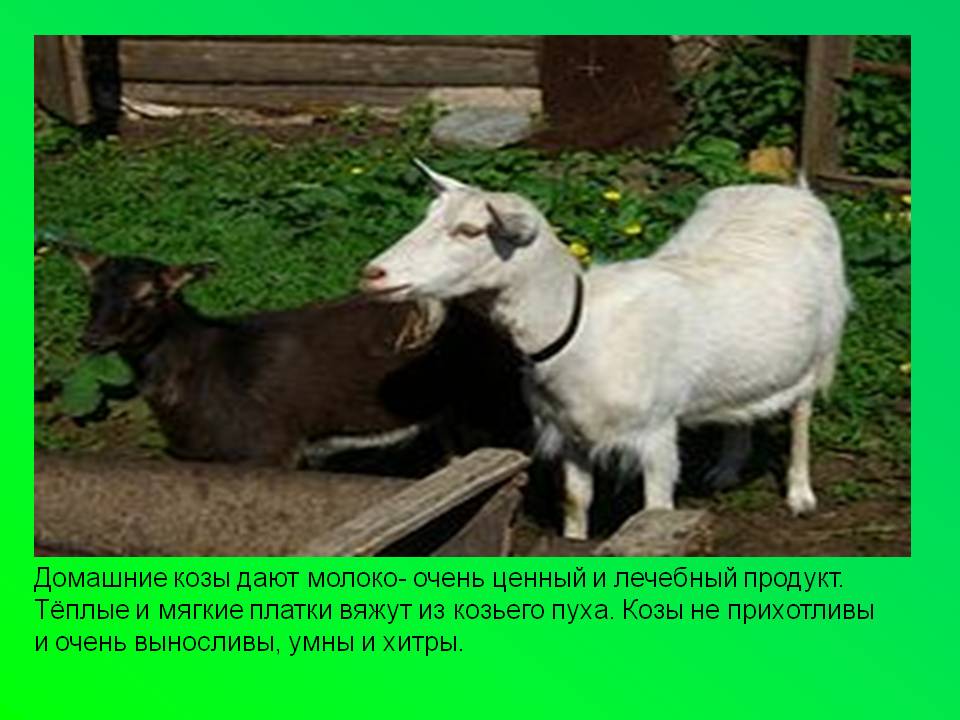 Что узнали о козе
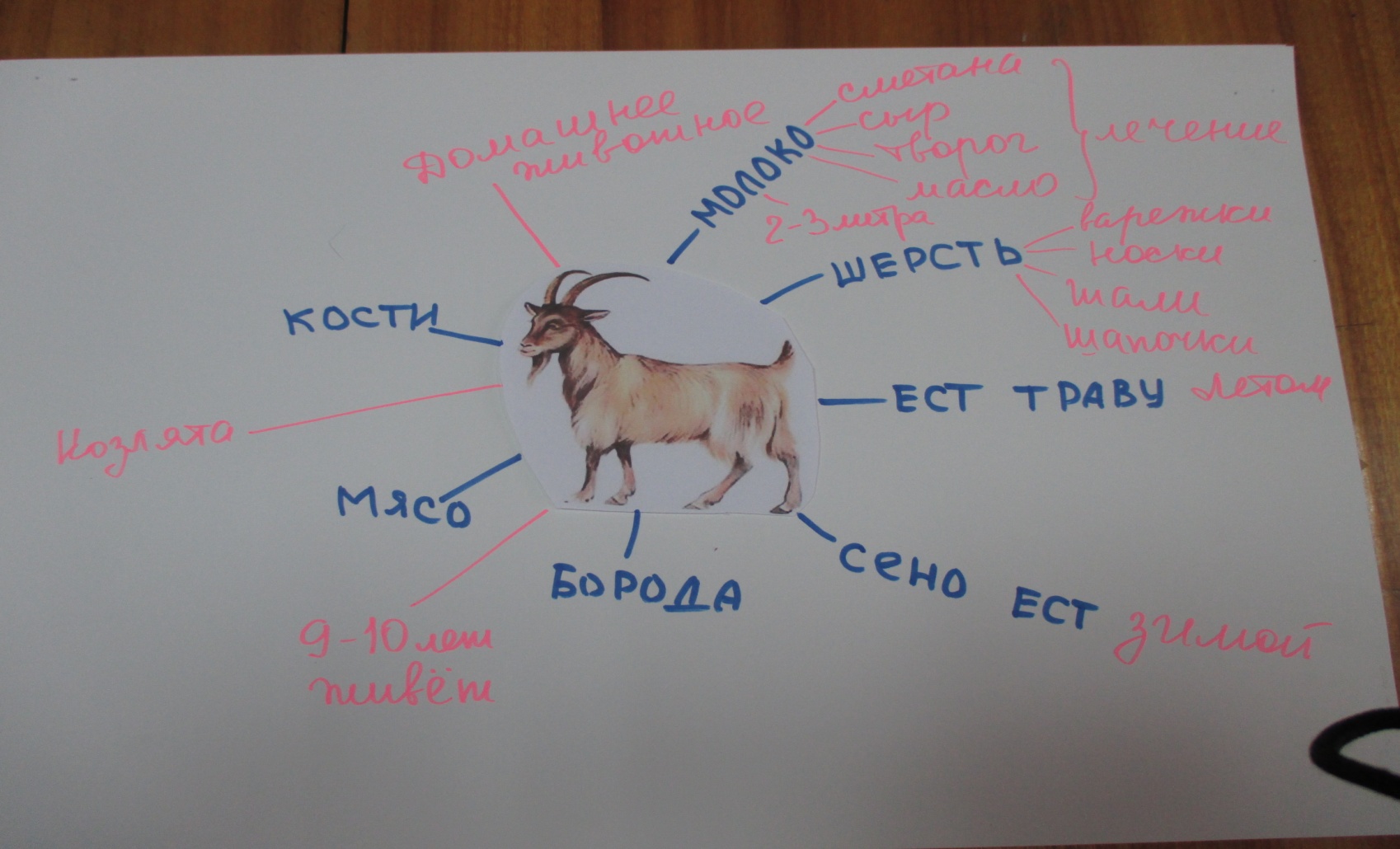 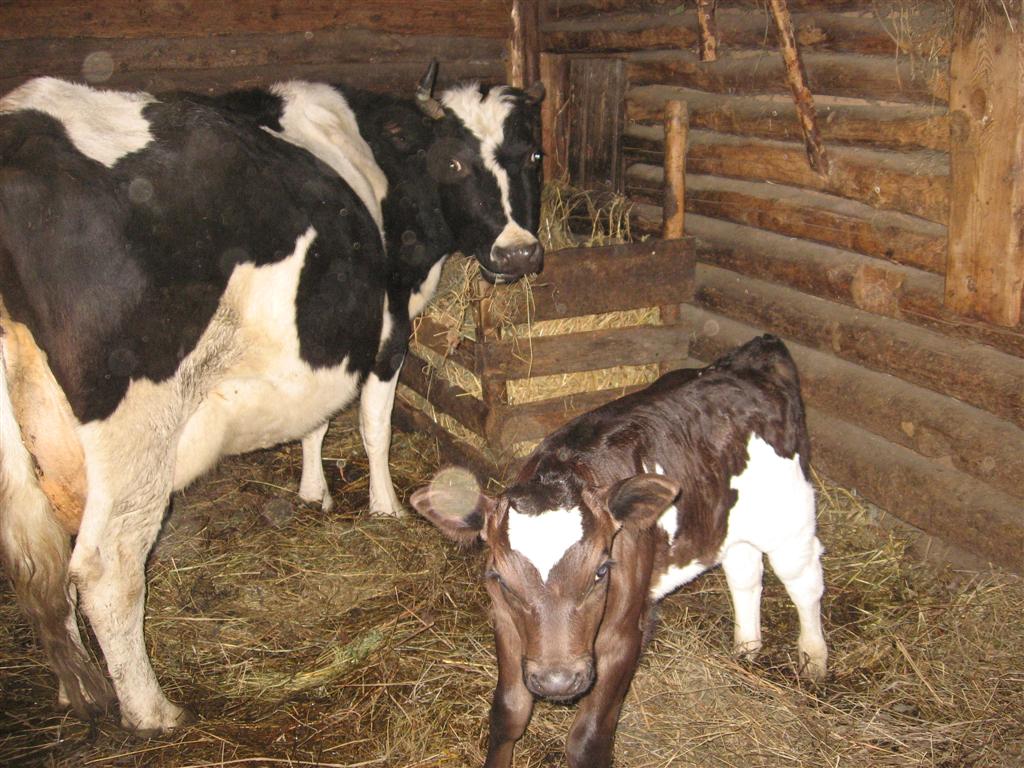 Корова
Корова – очень полезное для человека животное. У коров прекрасное обоняние: по запаху они легко отличают съедобные травы от несъедобных. Мясо, молоко, сметана, творог, масло – всё это даёт  нам корова.
Что узнали о корове
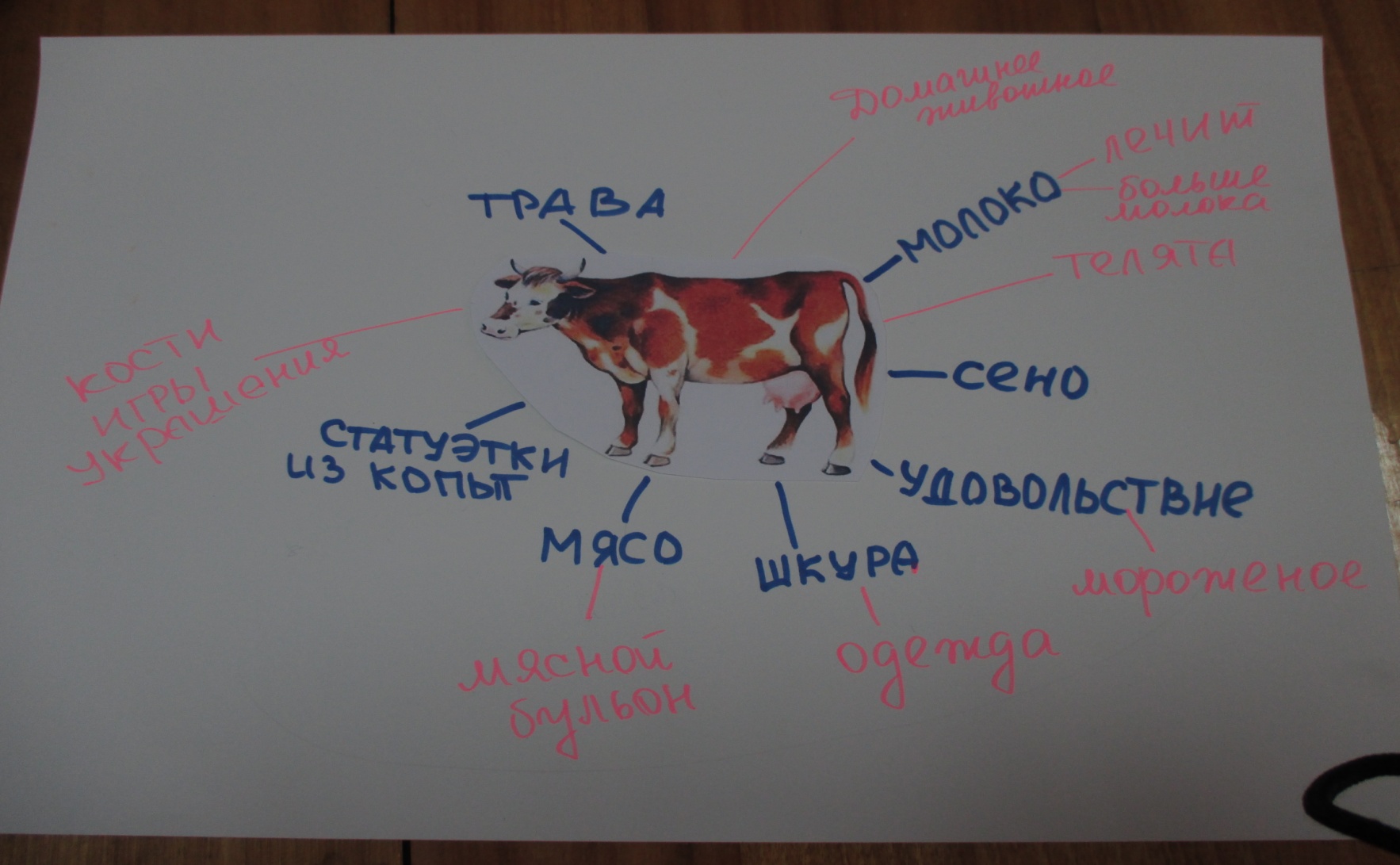 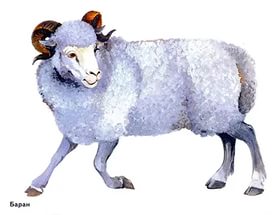 Баран (овца)
Овечье мясо, называемое бараниной, является одним из важнейших продуктов потребления.   Стриженая овечья шерсть, или руно, используется человеком чаще, чем шерсть любого другого животного. Помимо получения шерсти и мяса, овец также разводят для получения овечьего молока, изготовляемой из него брынзы, кулинарного жира и шкур (овчины).
Что узнали об овце
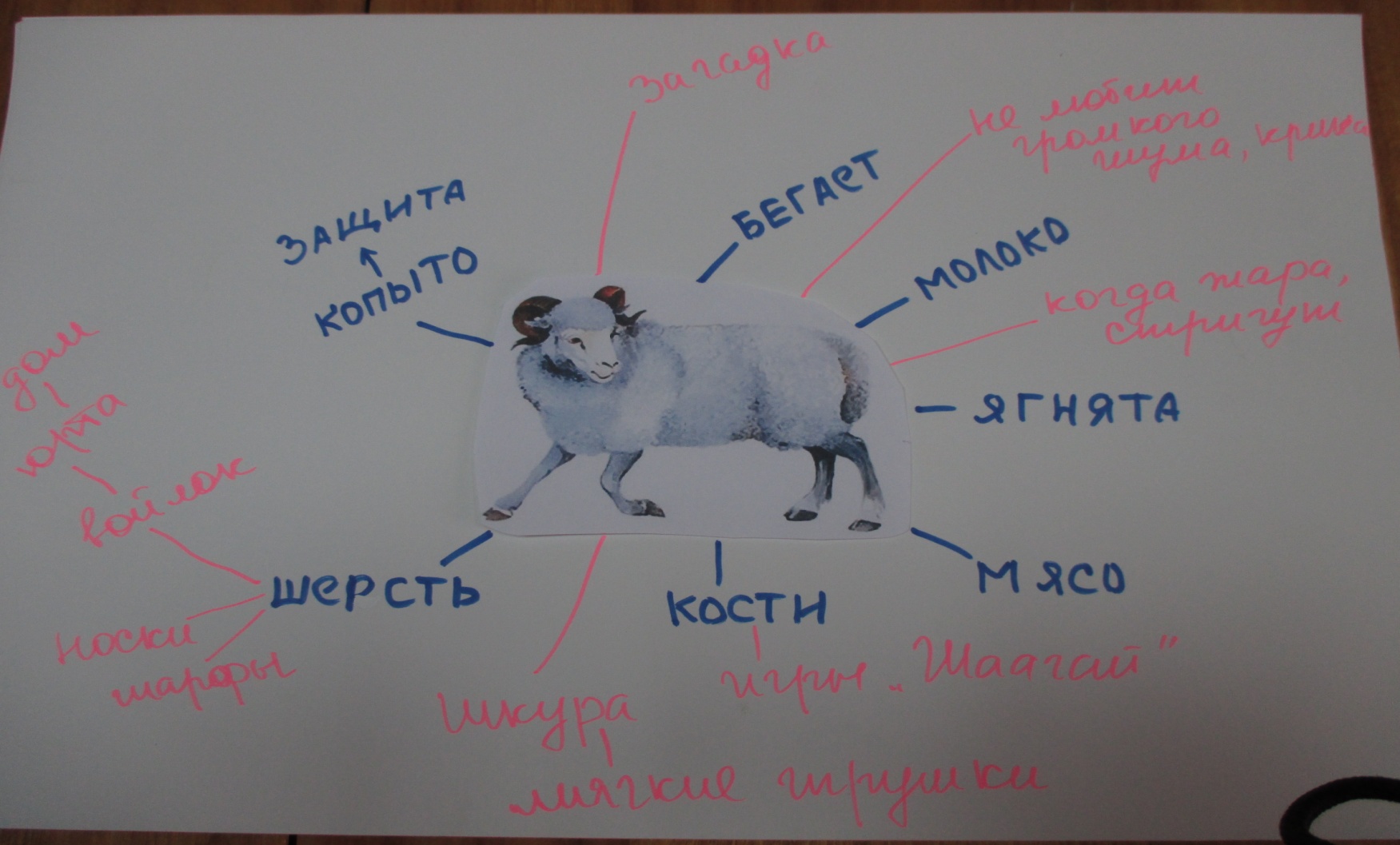 Лошадь
Лошади являются одним из самых полезных животных, живущих рядом с человеком. С древности они использовались в пищу, для получения шкур, для сельско-хозяйственных и промышленных работ, на войне, как средство передвижения, на соревнованиях и разных спортивных мероприятиях, для лечебной верховой езды или просто для удовольствия.
Что узнали о лошади
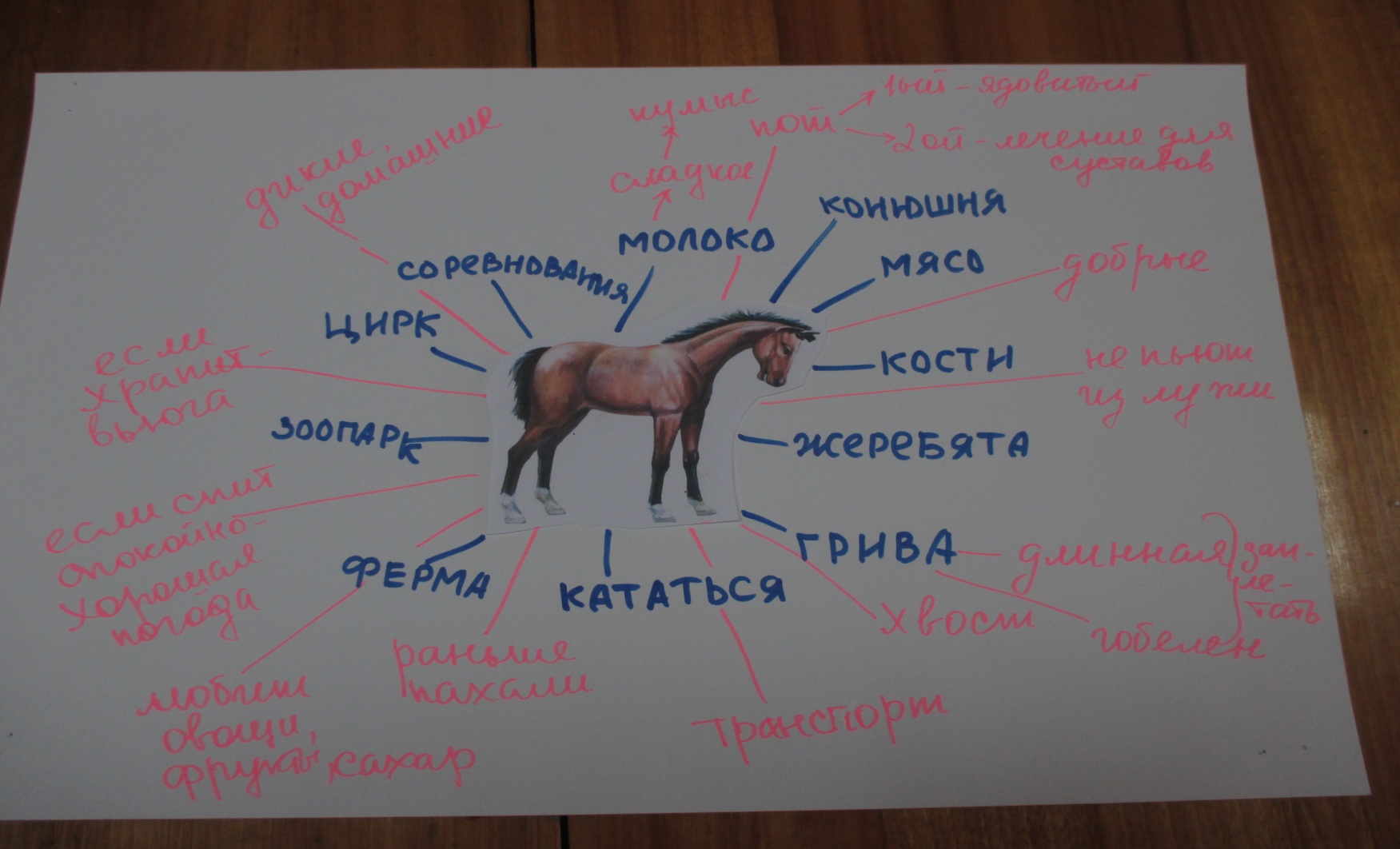 Вывод
Какие животные
Ценность животных:
Пищу.
Одежду.                                   Какое бы время не наступало, какие бы 
Кров.                                         технологии человек не придумывал, 
Лечение.		 ничто не не сравнится с лечебным молоком 5
Орудия для охоты.	 намадов, натуральной шерстью и другими
                                               дарами, которые дают эти животные людям

 3. Взаимосвязь: все дают молоко, «Пятерка» мирно уживается друг с другом, прекрасно сохраняя экологию, гумус: животные не вытаптывали траву другого животного.